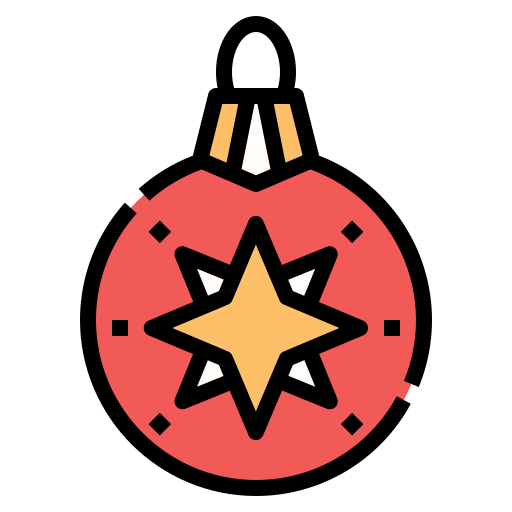 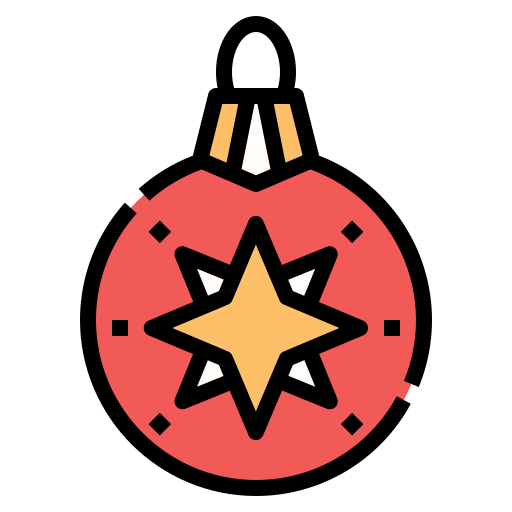 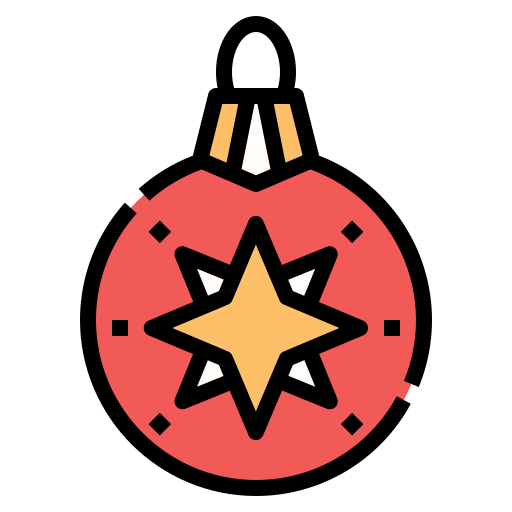 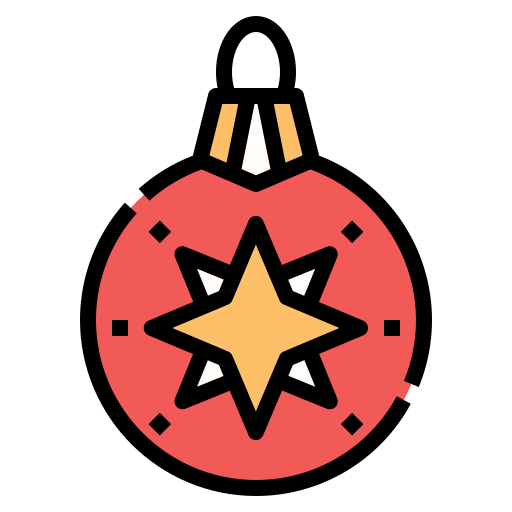 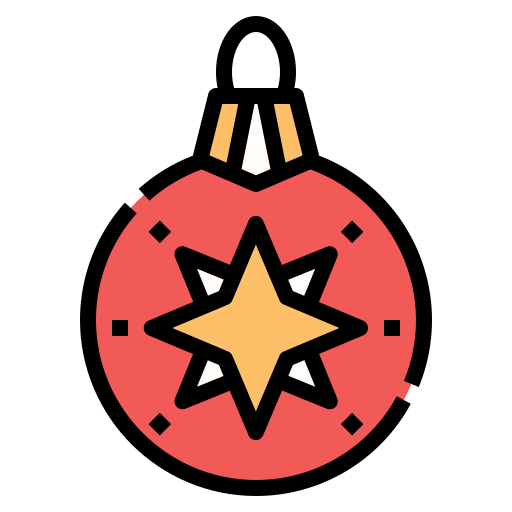 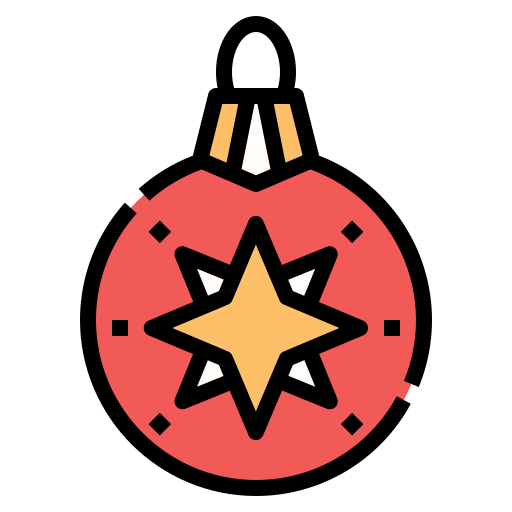 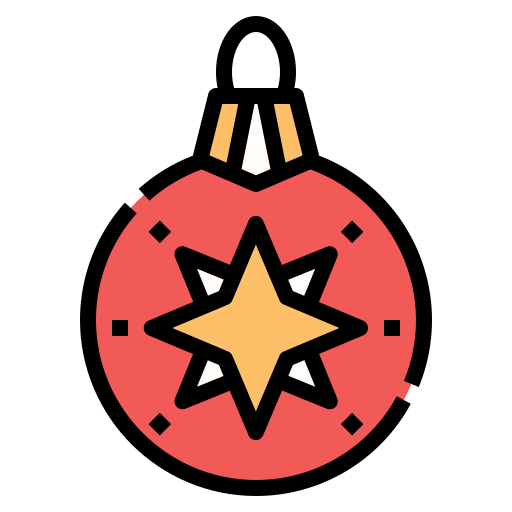 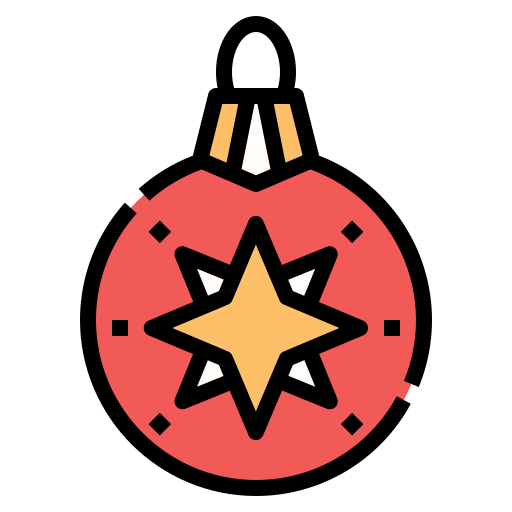 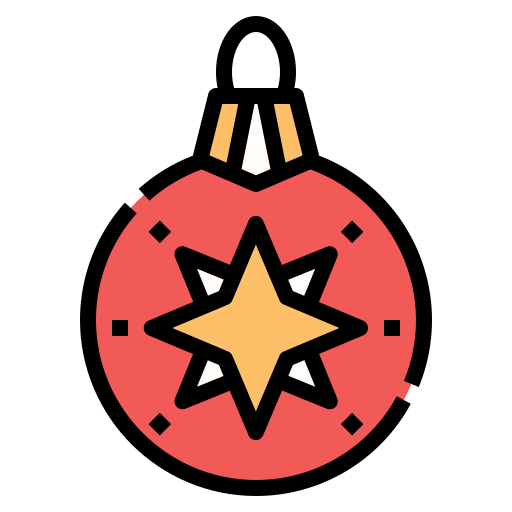 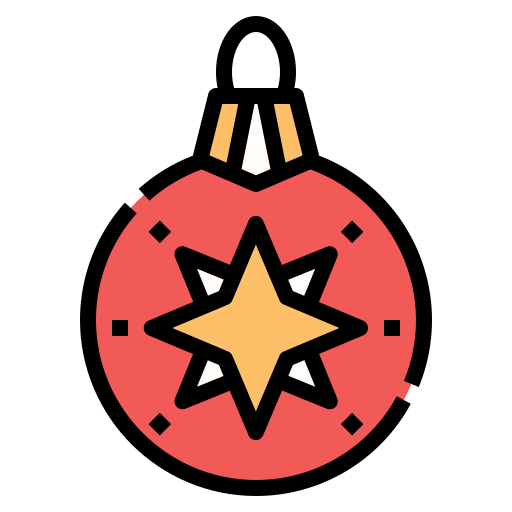 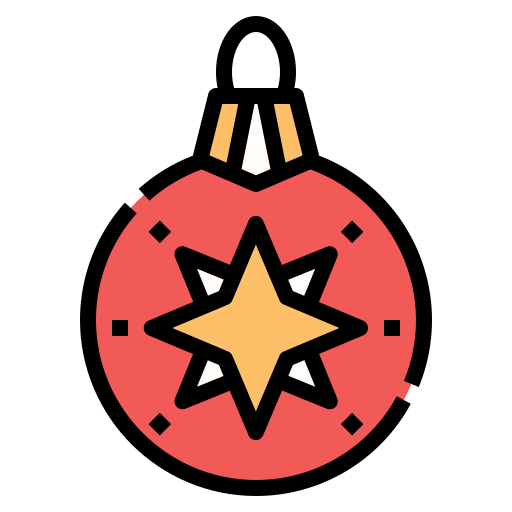 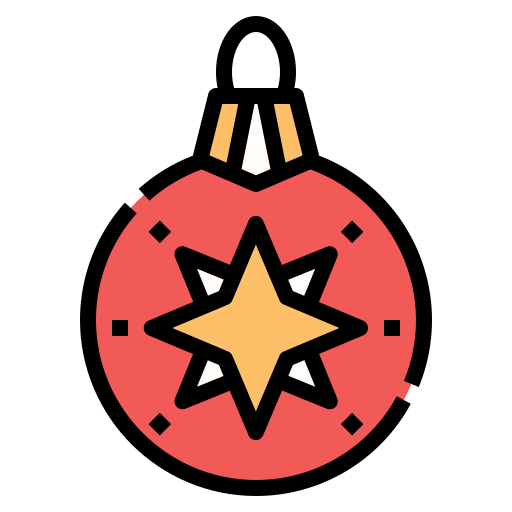 2
12
1
11
10
4
5
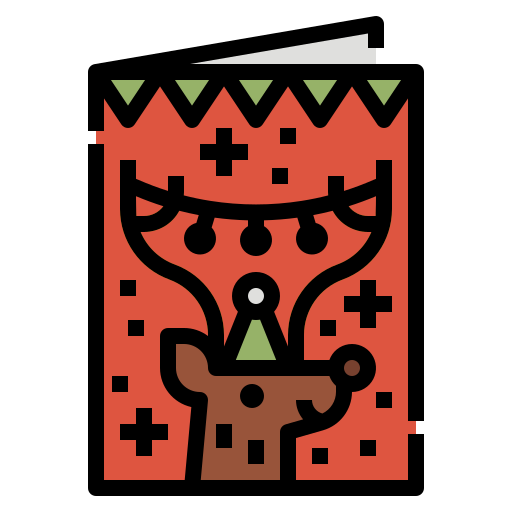 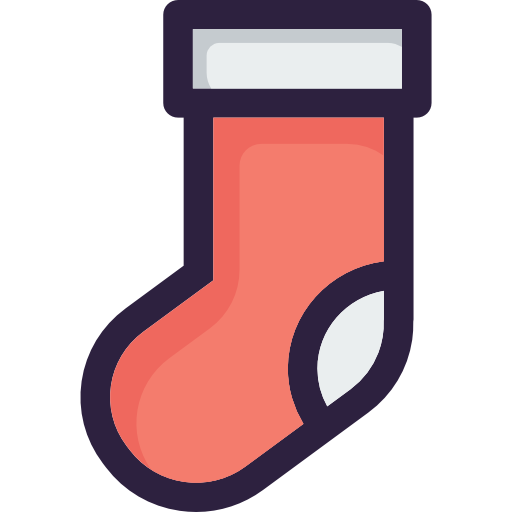 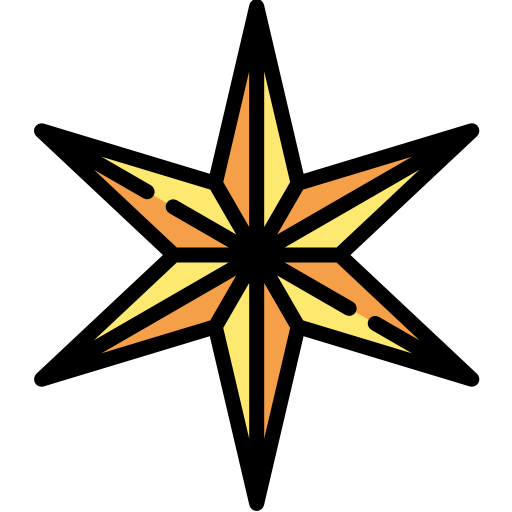 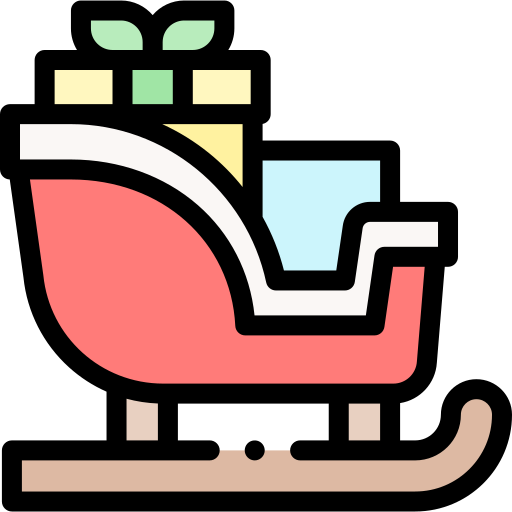 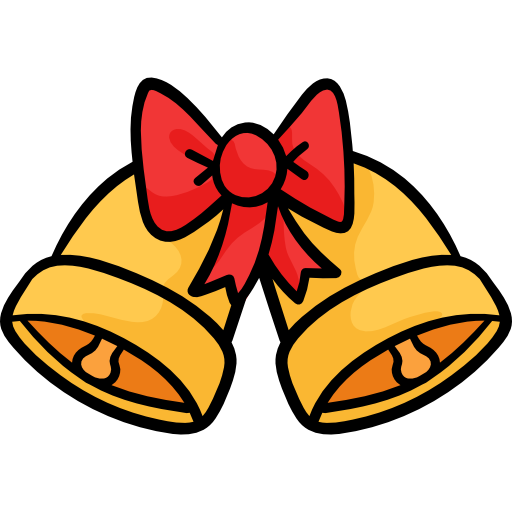 6
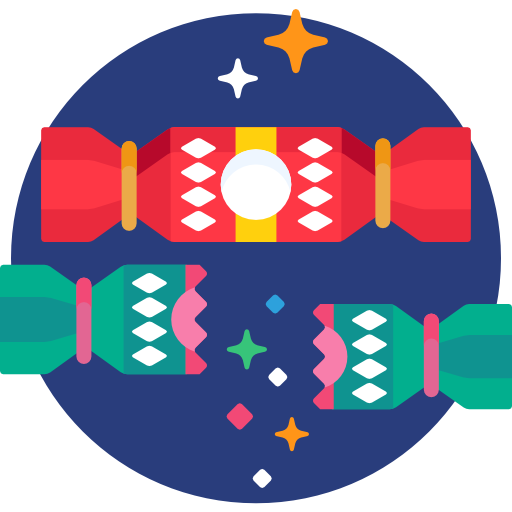 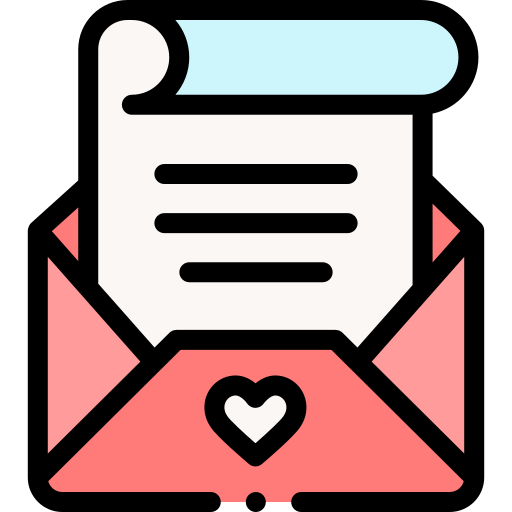 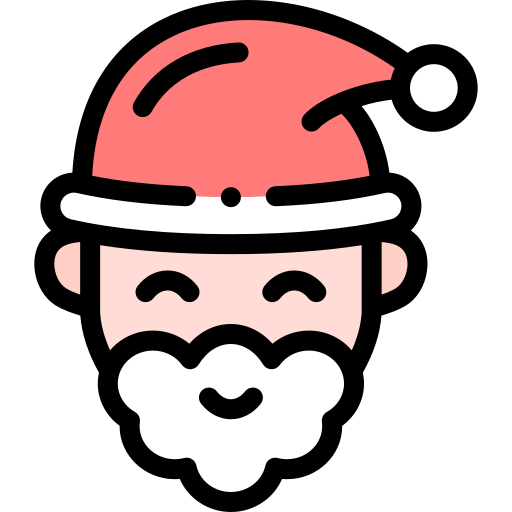 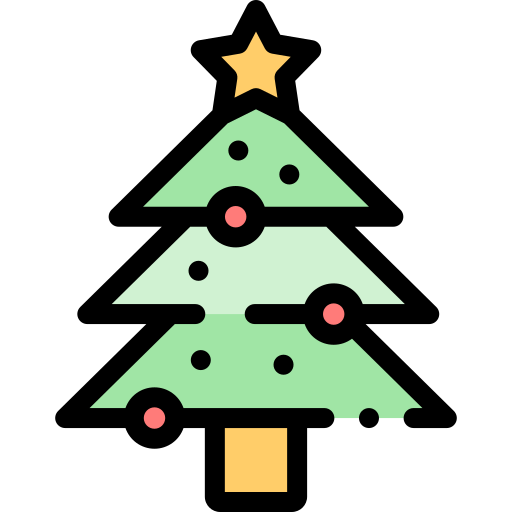 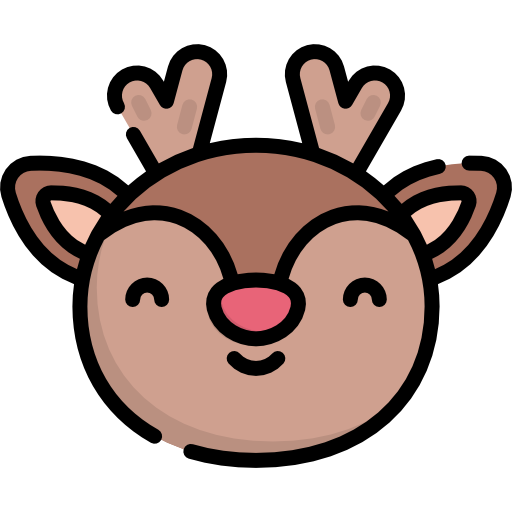 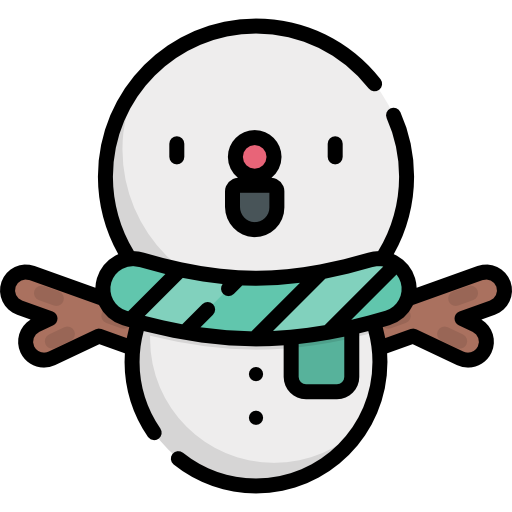 3
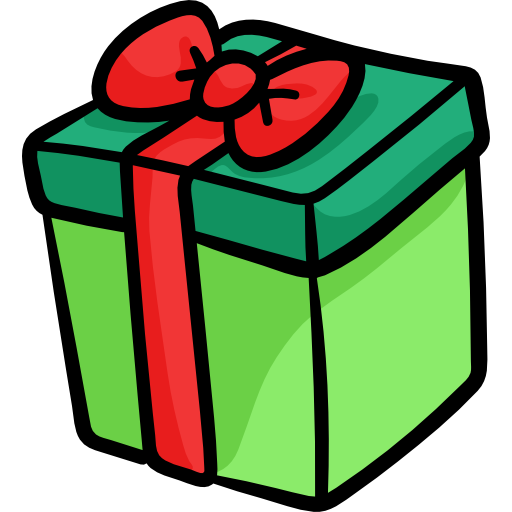 8
9
7
MERRY CHRISTMAS
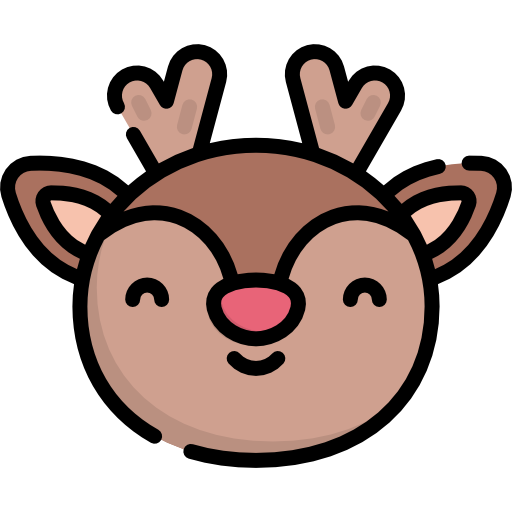 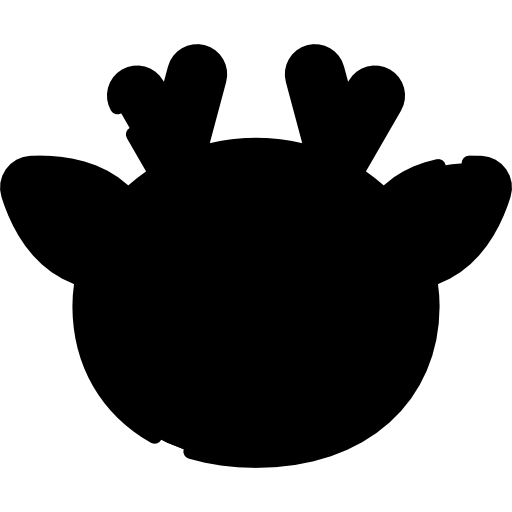 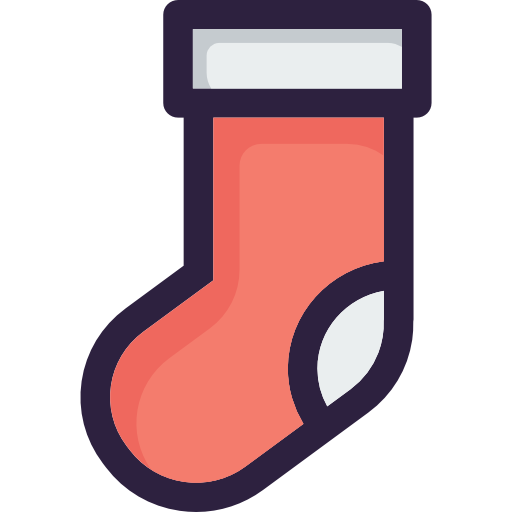 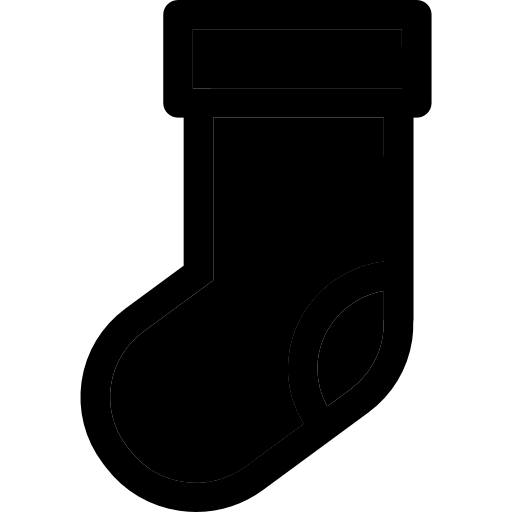 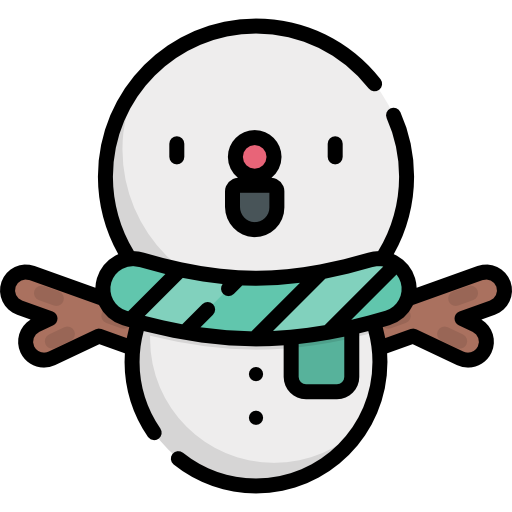 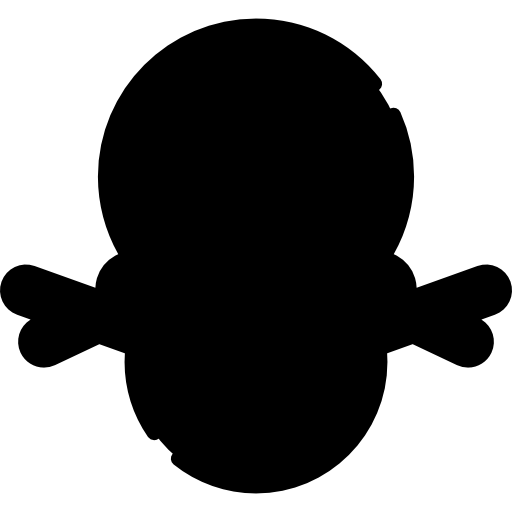 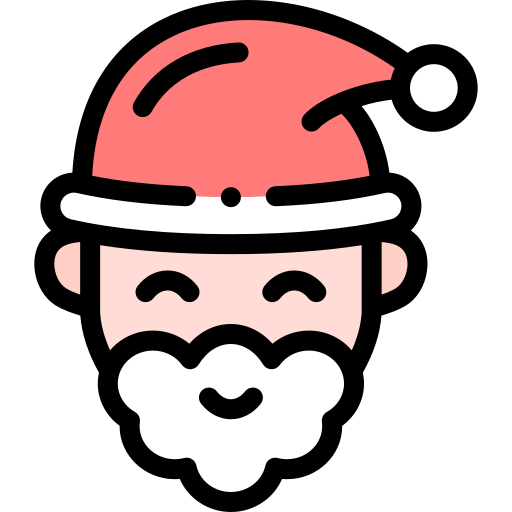 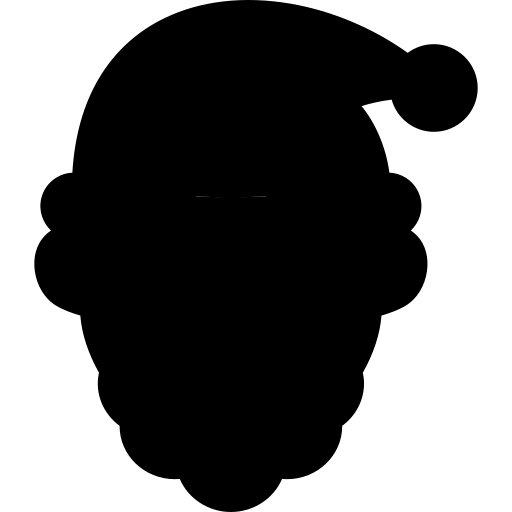 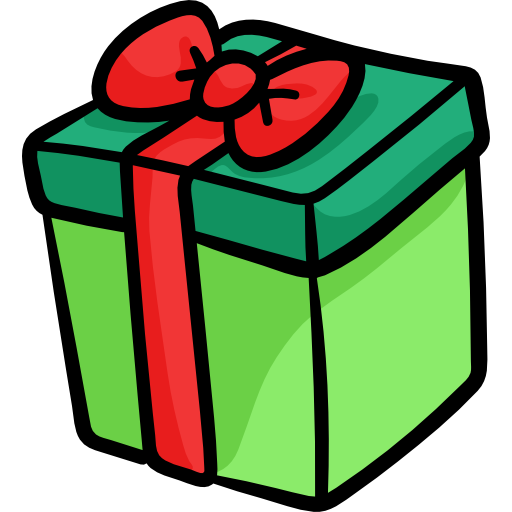 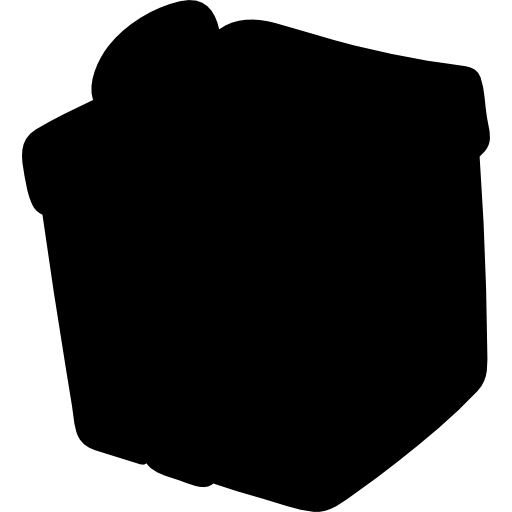 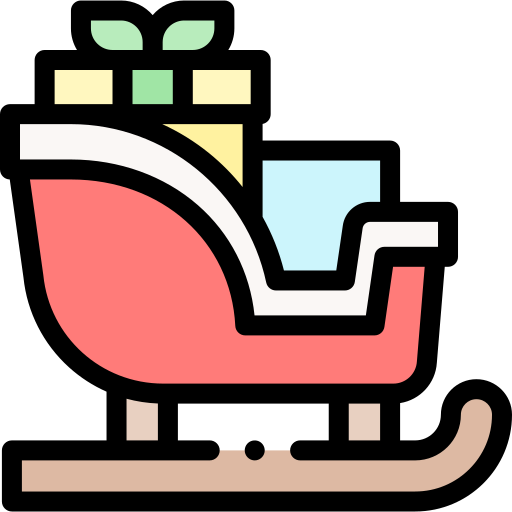 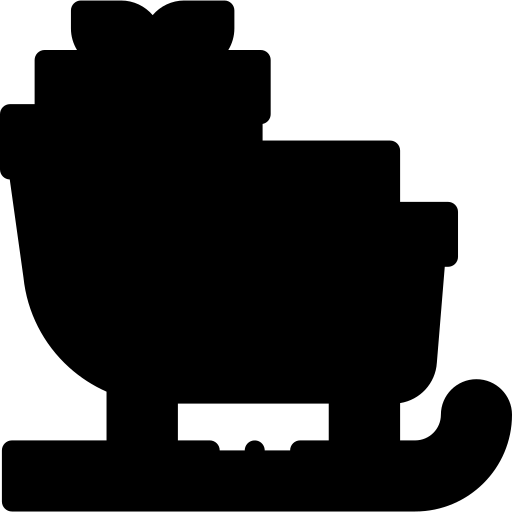 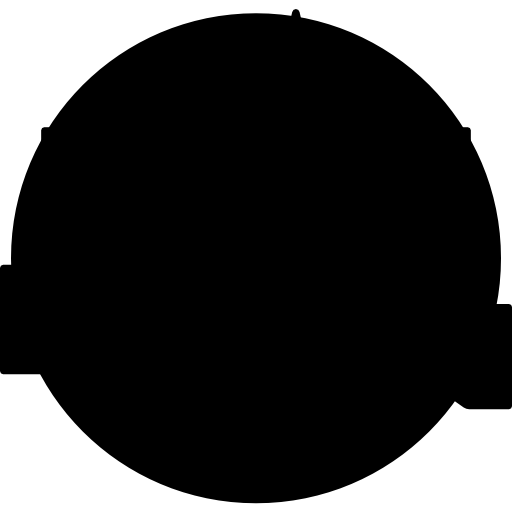 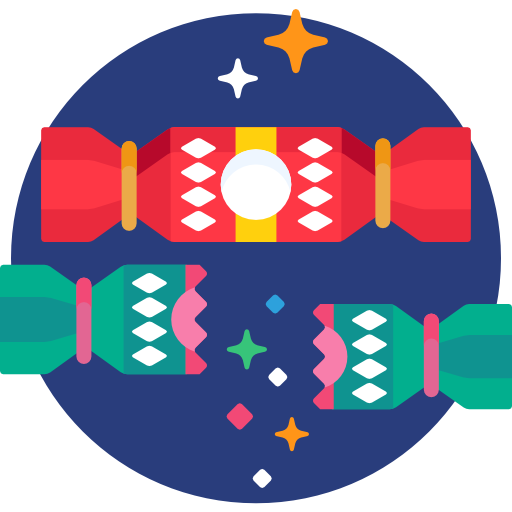 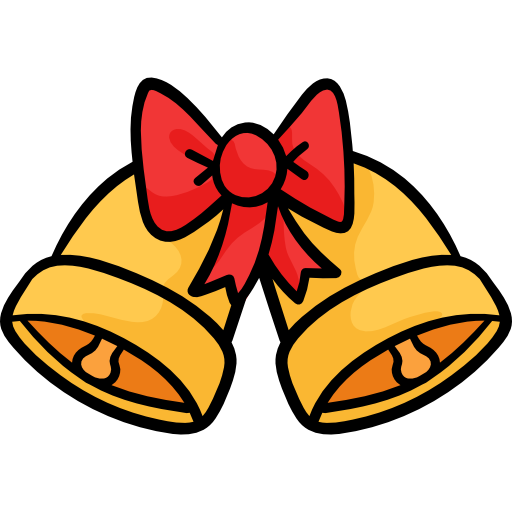 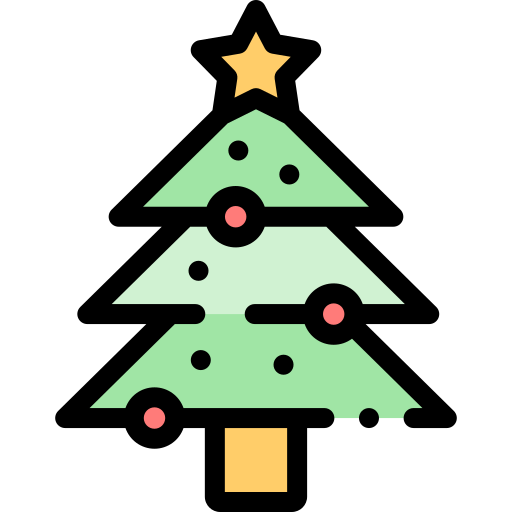 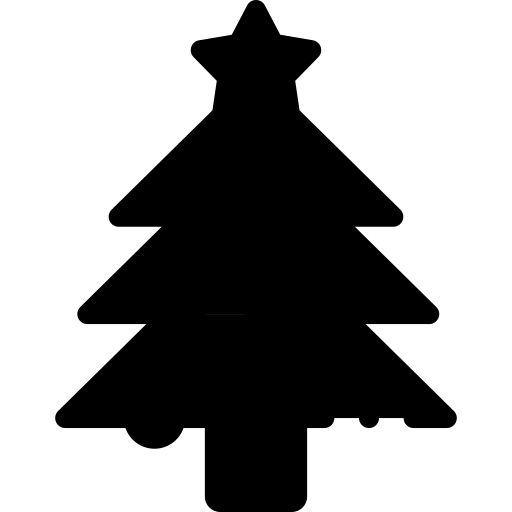 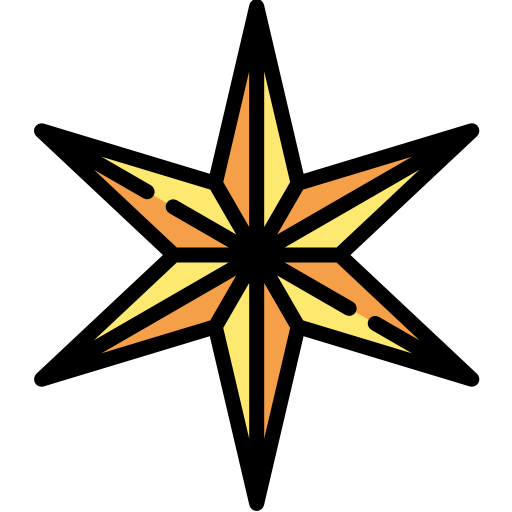 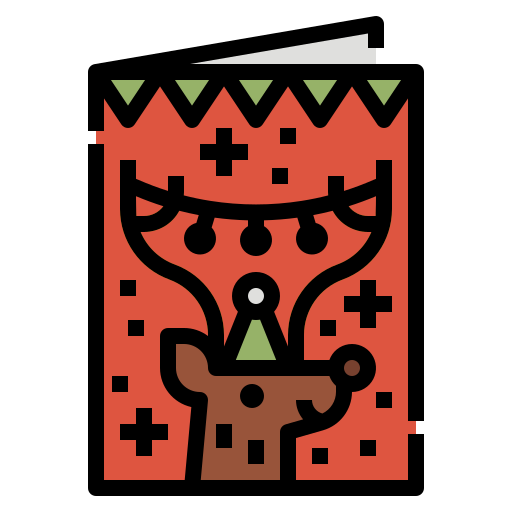 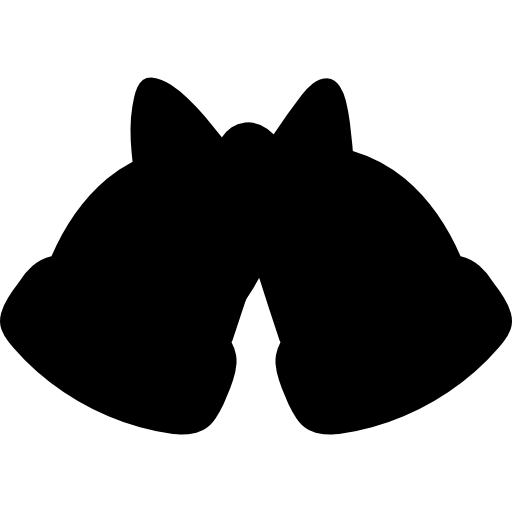 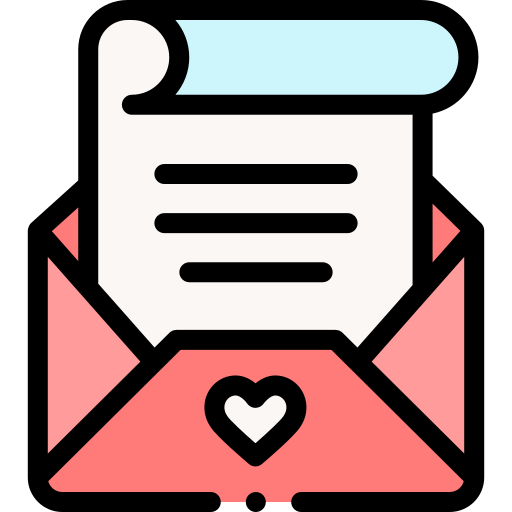 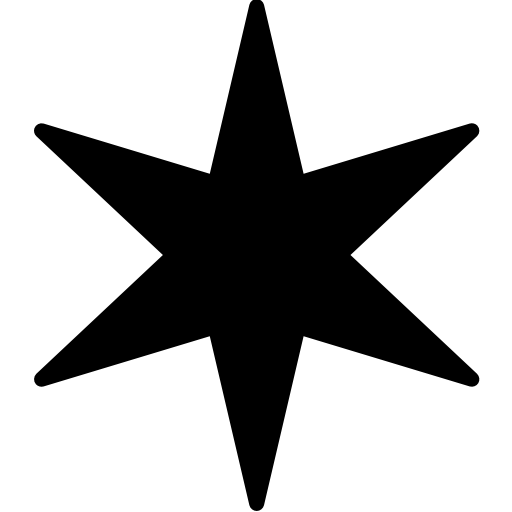 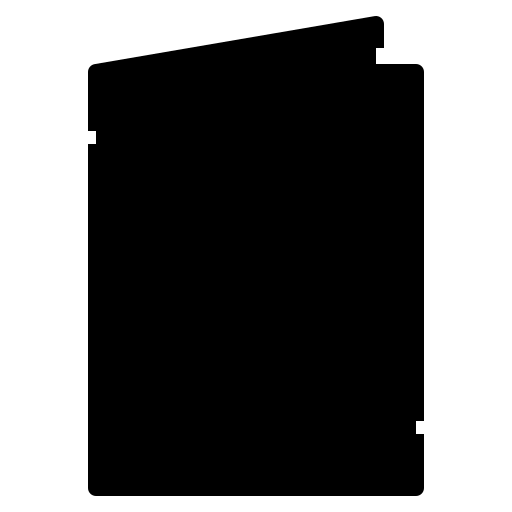 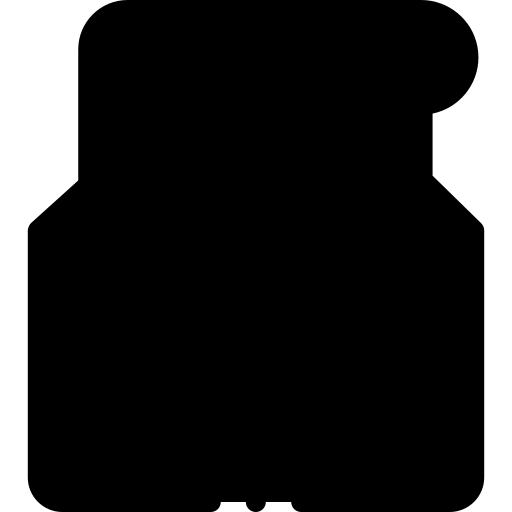